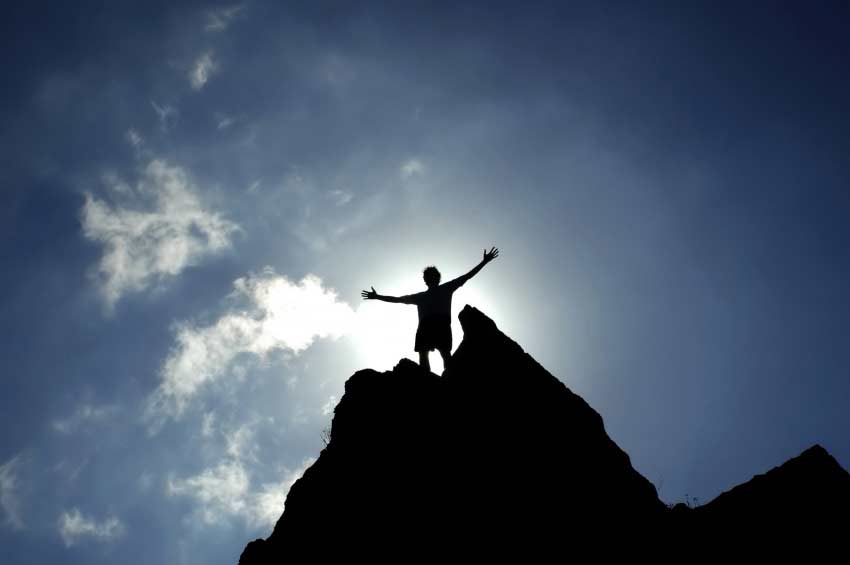 A GRANDE ESPERANÇA E A SALVAÇÃO
3 PERGUNTAS SOBRE A SALVAÇÃO
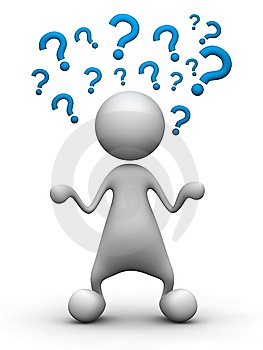 1. SALVOS PELO QUÊ?
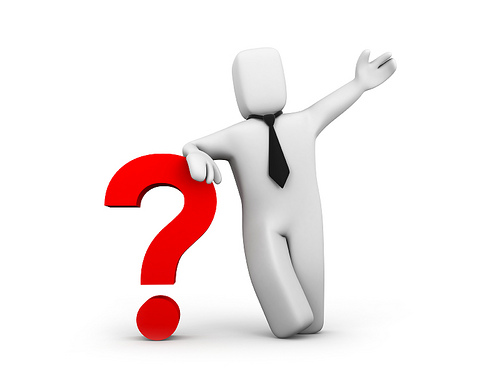 LEI
GRAÇA
SALVAÇÃO NO ANTIGO TESTAMENTO
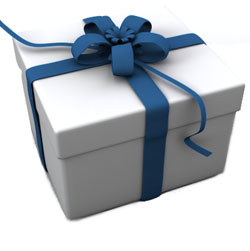 PELA GRAÇA
SALVAÇÃO NO NOVO TESTAMENTO
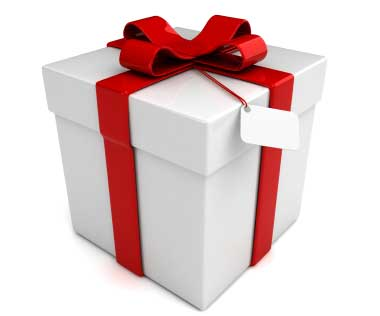 PELA GRAÇA
ESTILO DE VIDA DOS SALVOS NO A.T.
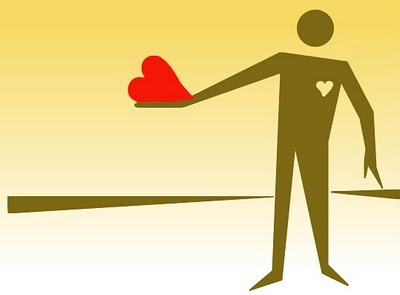 LEI NO CORAÇÃO
ESTILO DE VIDA DOS SALVOS NO N.T.
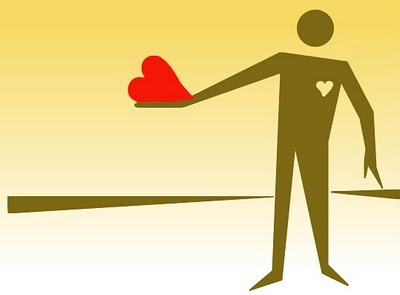 LEI NO CORAÇÃO
2. SALVOS DE QUÊ?
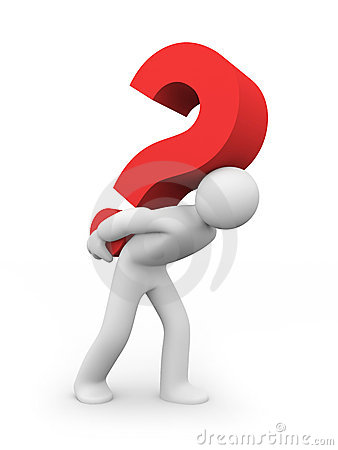 DUAS FUNÇÕES DA LEI
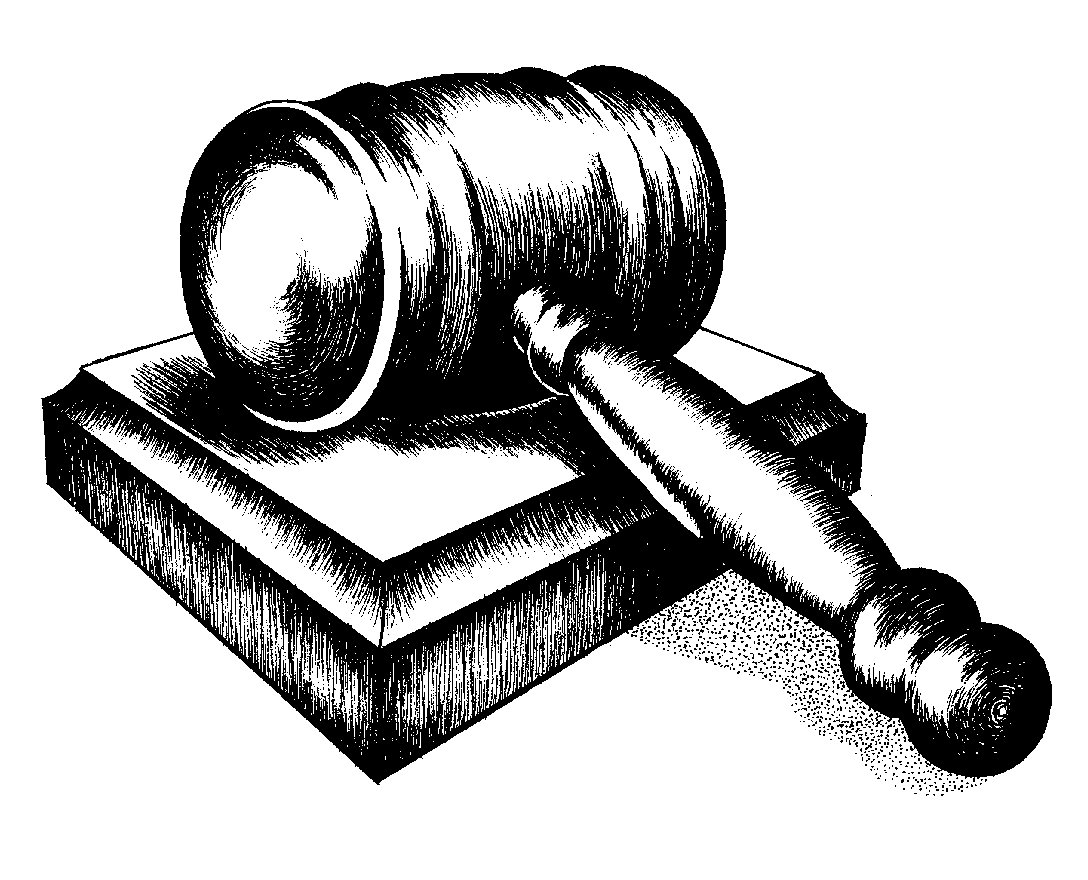 FUNÇÃO DA LEI NO PECADO
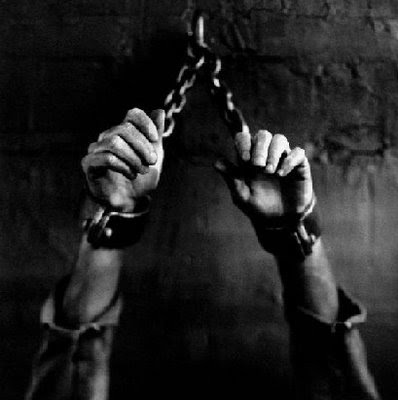 MOSTRAR O PECADO
LEVAR A CRISTO
FUNÇÃO DA LEI NA GRAÇA
1. PROMOVER A ETERNIDADE
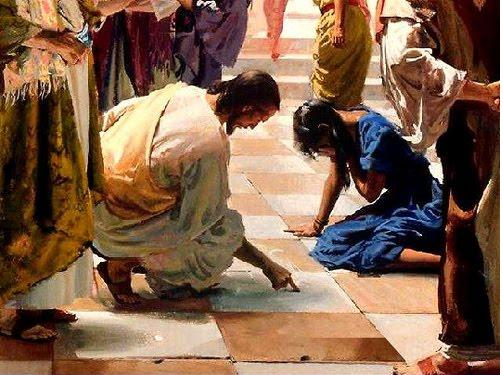 2.PROMOVER PRAZER ESPIRITUAL
3. PROMOVER VIDA
4. PROMOVER FÉ
3. SALVOS PARA QUÊ?
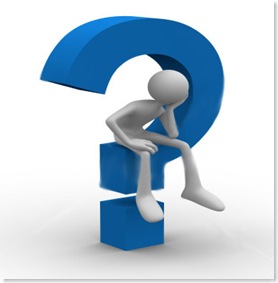 I. A LEI E A LIBERTAÇÃO
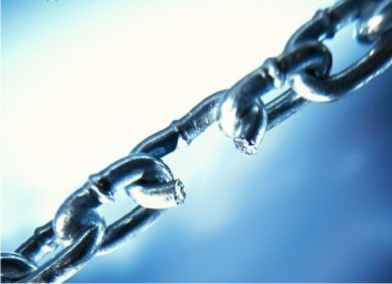 II. A LIBERTAÇÃO E O SERVIÇO
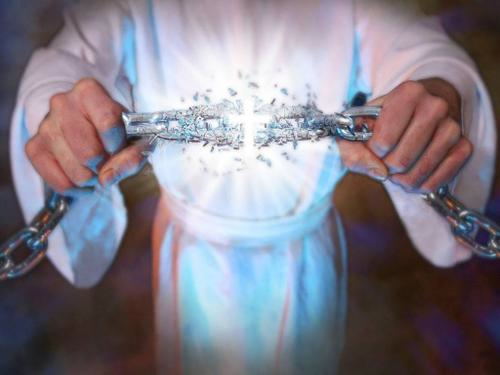 III. A LIBERDADE E OS LIBERTOS
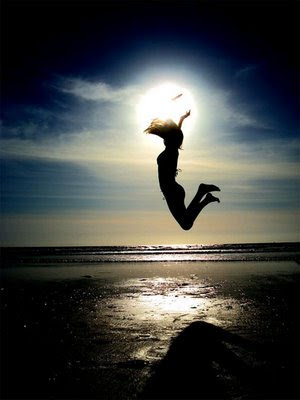